Mr. Leroy D SimpsonHarlesden Brent, London 
Person with lived experience
 Support for People with a Diagnosis of
Personality Disorder
 Tuesday 15th March 2022
I have been Homeless , Lived in a Hostel, Shared housing and now in my own flat. (General Needs)
Service provider’s were St Mungos and 
The Salvation Army Housing Association
Key Worker and Housing Officer
I been a member of both of these Association residents groups 
 (Outside In and T4R) 
Ex Board Member of SAHA and RDA
Severe Depression, Personality Disorder with agoraphobic, paranoid psychotic features with Substance Misuse. 
Medication 
Olanzapine 
Diazepine 
Epilim 500  
Volunteer for 12-16 Hours a week in a group setting
NICE Guidelines
Coexisting severe mental illness and substance misuse: community health and social care services (NG58)

Antisocial personality disorder: prevention and management (CG77)

Borderline personality disorder: recognition and management (CG78)
www.nhs.uk/mental-health/conditions/personality-disorder/
Treatment for a personality disorder
Symptoms of a personality disorder
Therapeutic communities
Medicine
Recovery
Causes
It is not clear exactly what causes personality disorders, but they are thought to result from a combination of the genes a person inherits and early environmental influences – for example, a distressing childhood experience (such as abuse or neglect).
Support for people living with a personality disorder.
Having a personality disorder can have a big effect on the person's life, as well as their family and friends, but support is available.
Learning from lived experience: towards recovery
Resident/Customer must be part of their Recovery Path Way and Goals settings at all stages
Healthcare professional must always voice their concerns with the person at all stages 
Assessment dates/ stages to be set up asap but not written in stone, so if something isn’t work other options can be looked at as early as possible 
Always check that the services our working together to provide the best outcome for the Customer  on a regular basic 
Verbal feedback is better than no feedback at all 
A strong relationship must be put in place based on Trust Honesty and good conversation both ways
What does recovery mean to you?
Ensuring people facing mental health challenges develop their own definition of recovery 
Means to me that I can recover as much as possible that good about me and learn to accept and manage what is weak or bad about me.
Accept that this process is  my best chance to transform my life. 
Healthcare professionals working by myside to reach my goals and improve the quality of my life.
Recovery & Person Centred Planning
Substance Use
Mental/
Physical Health
Education
Volunteering
Employment
Risks and Outcomes
Housing
Leroy
Strengths/ Skills
Exit Plan
Dreams and Goals
Support Network
Recovery & Person Centred Planning
Substance Use
Mental/
Physical Health
Education
Volunteering
Employment
Risks and Outcomes
Housing
Client
Strengths/ Skills
Exit Plan
Dreams and Goals
Support Network
Other Health Issues
Eye Infection
Teeth
Feet Corns, etc.
Constipation
Rashes
Leroy
Virus
Blood Pressure
TB
Eye Sight
Ensuring every person in services is involved in developing an outcomes-focused recovery path
Its very important the person is leader of their recovery path and take ownership of it.
Hard and Soft outcomes our rewarded the same way at all times in the process. 
This would ensure the person goes the full journey and produce positive outcomes for all involved.
Engaging with people to encourage continued contact with services
This is a hard thing to do but can be the most rewarding part of this process when done well. 
I found agreeing how I kept in touch with my healthcare professionals, when and why was very useful. 
Putting aside a few minutes to discuss something outside my treatment also help me to bond with staff.
Recovery Values
Recognise that people can and do recover from even the most severe personal traumas and distress     
Aim to support people to make their own recovery – not make them dependent on services provided    
Recognise the strengths of clients – assessing these alongside their needs
Know that clients’ recovery will be faster if their individual ambitions are central to the services provided
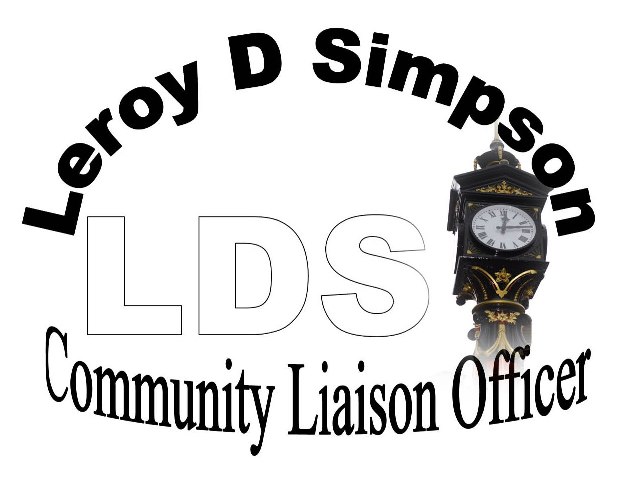